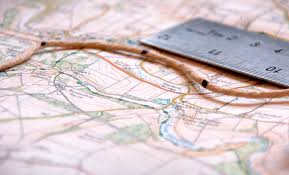 PUTUJEM S METROM
Marko Vukušić 7.a
UVOD
ZADATCI: 1.Koji je grad od Zagreba udaljen 7 cm na karti 			 mjerila 1 : 2 500 000

  2. Koliko je centimetara na karti 1: 5 000 00 udaljen                                                                                                                                                                                                                     Oslo od Beča
1. ZADATAK
Nacrtati kružnicu promjera 14 cm na karti
Pronaći gradove koji se nalaze na toj kružnici
Prikazati na prezentaciji
Provjeriti rezultate
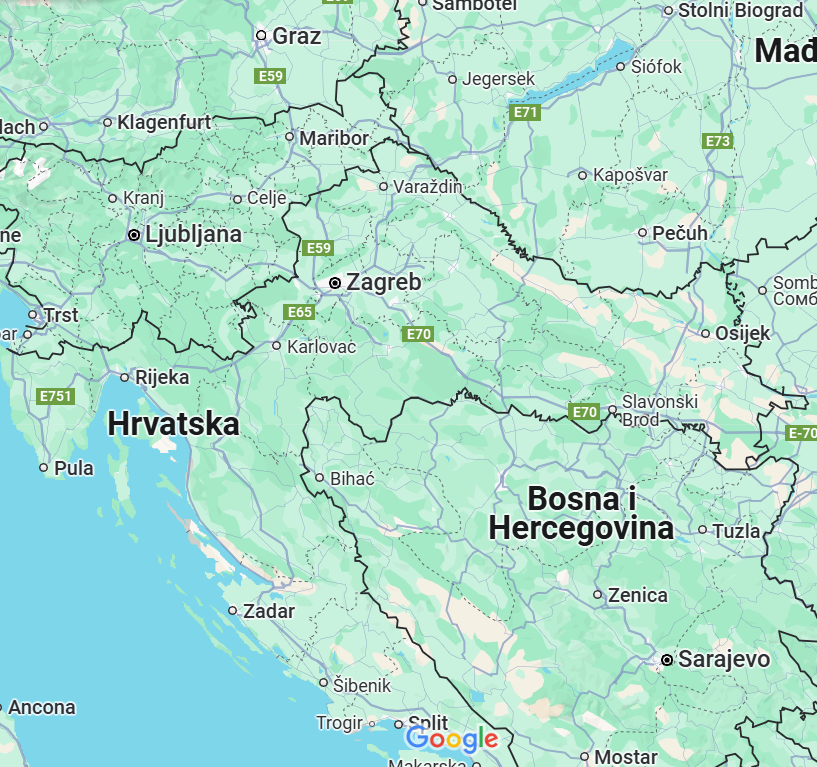 Mjerenje
PEČUH
TRST
SLAVOSKI BROD
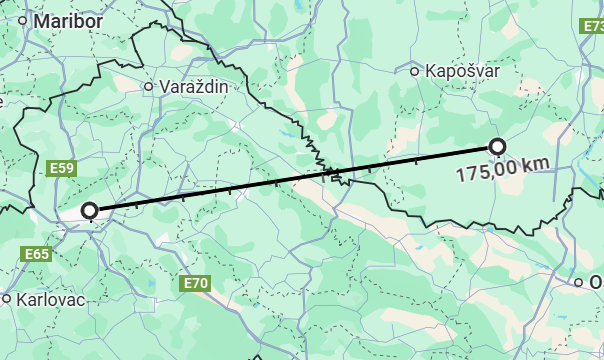 DOKAZI
Ako je 1cm =2 500 000 cm na karti,  onda je
7cm na karti * 2 500 000 = 17 500 000cm = 175km
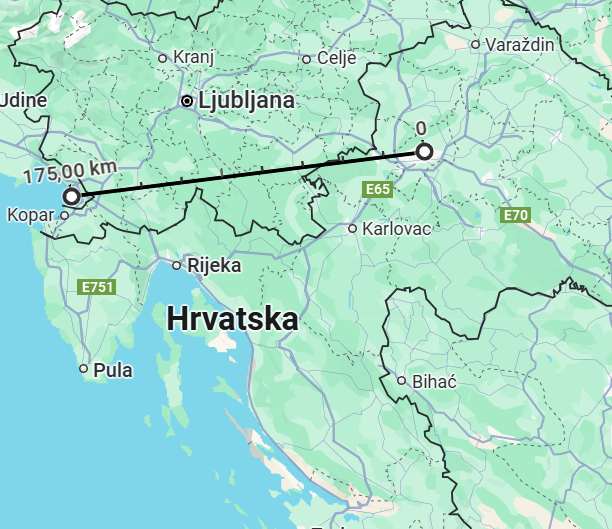 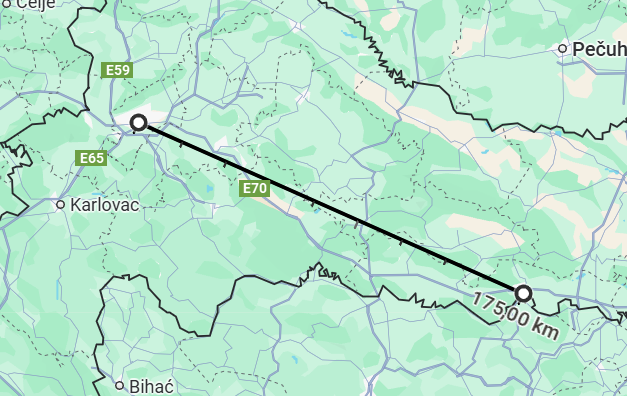 2. ZADATAK
Izmjeriti udaljenost od Beča do Osla
 preračunati u cm na karti
Provjeriti rezultate
RAČUN
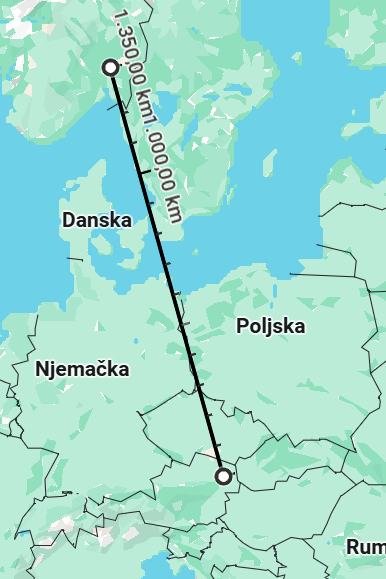 Ako je 1 cm = 5 000 000 cm, onda je 1350km
=1350km / 50 = 27 cm na karti
HVALA NA PAŽNJI